Wednesday, January 25, 2017
Write In Your Agenda:
Write In Your Monitoring Log:
CW: 
Voluminous Vocabulary
Ecology Study Guide

HW: 
Study for Ecology Quiz on Monday, January 30.
Response to Warm-Up:
Name one of the meerkats from Meerkat Manor and describe its niche.

You will need:
Pencil.
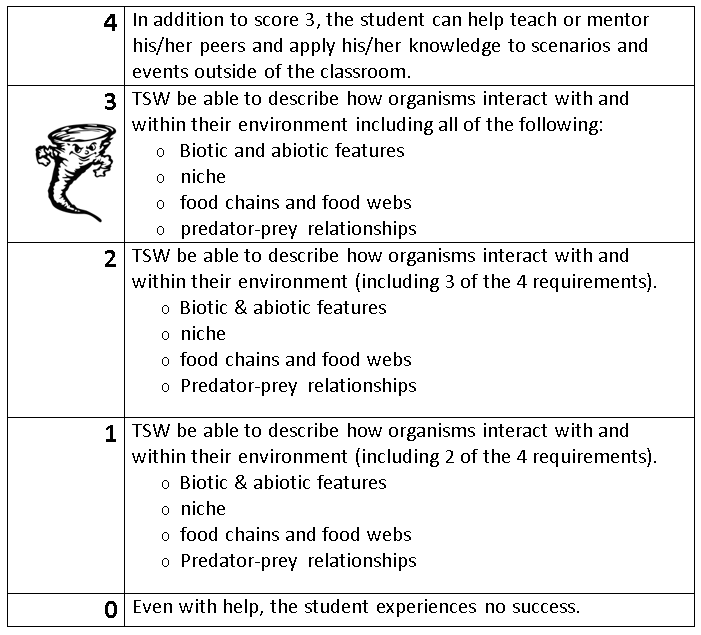 Learning Goal and Scale
TSW be able to describe how organisms interact with and within their environment (including biotic and abiotic features, niche, food chains & webs, and predator-prey relationships).